
In the name of Allah, the most gracious, the most merciful
1
روى الإمام مسلم
”إن أعرابياً عرض لرسول الله صلى الله عليه وسلم   وهو في سفر، فأخذ بخطام ناقته أو زمامه، ثم قال: يا رسول الله أو يا محمد أخبرني بما يقربني من الجنة وما يباعدني من النار.
قال: فكفّ النبي صلى الله عليه وسلم، ثم نظر في أصحابه، ثم قال: لقد وُفّق أو لقد هُدِي، قال: كيف قلت ؟ قال: فأعاد.
فقال النبي صلى الله عليه وسلم تعبد الله لا تشرك به شيئاً، وتقيم الصلاة، وتؤتي الزكاة، وتصل الرحم. دع الناقة“.
2
Conflict of interest as one of the professional commitments:
Eiad A. Al-faris MBBS, MRCGP, MSc, MMED U of Dundee
Prof of Family Medicine,
Supervisor of the KSU chair for Medical  Education
3
Objectives
To increase our awareness of the importance of professionalism
To increase our enthusiasm & motivation to practice professional behaviors in conflict of interest
To be able to discuss one example of conflict of interest
4
Contents
5
[Speaker Notes: I will go with you through the following sequence]
Virtues
Commitment to excellence
Life-long learn
Confidentiality
Professional growth
Professional and 
personal growth
Honesty and integrity
Altruism
Respect for others
Service
Compassion and empathy
Accountability
Skillful 
Communication
Skillful 
Communication
6
Do we have a problem in professionalism?
7
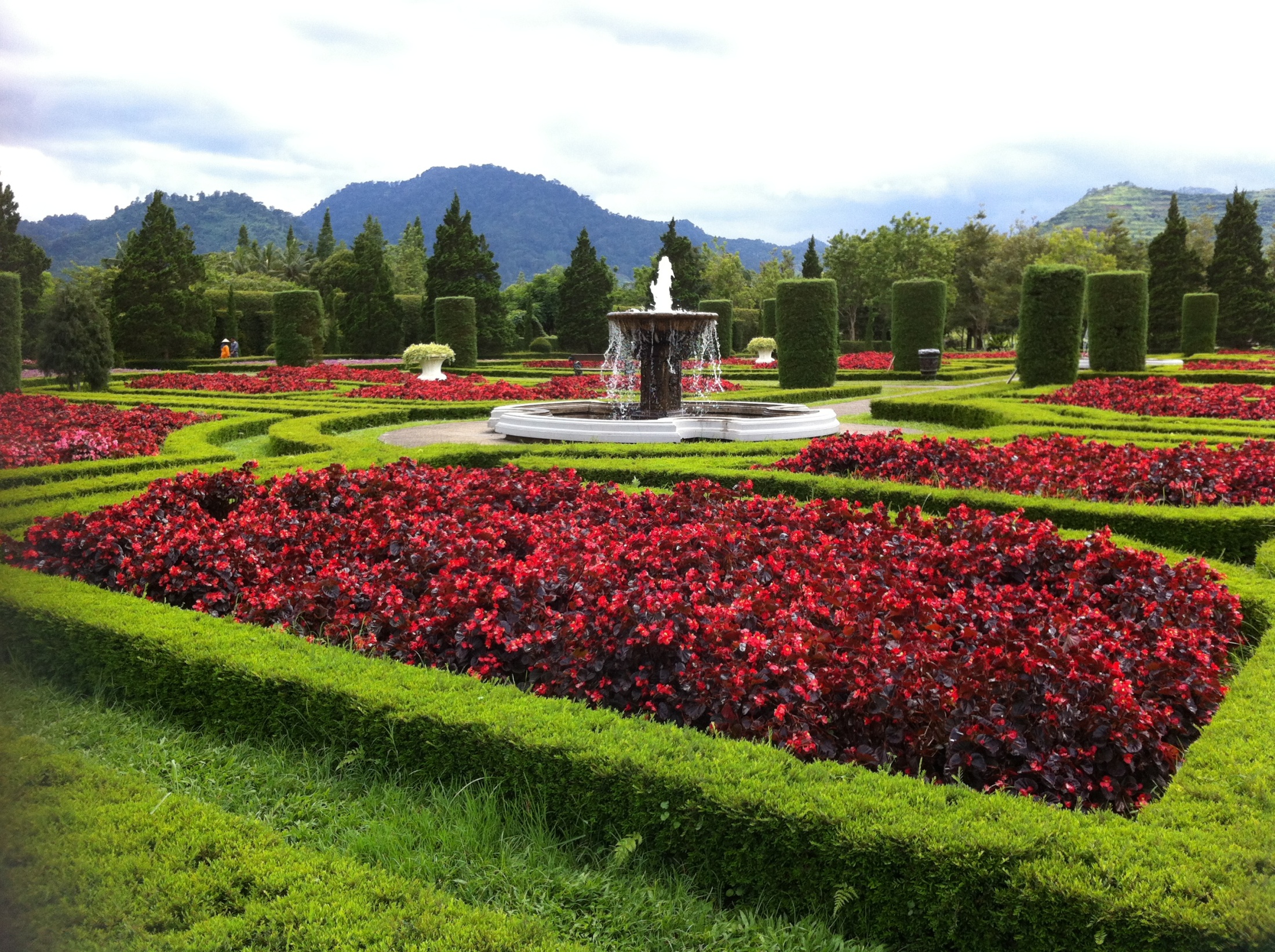 8
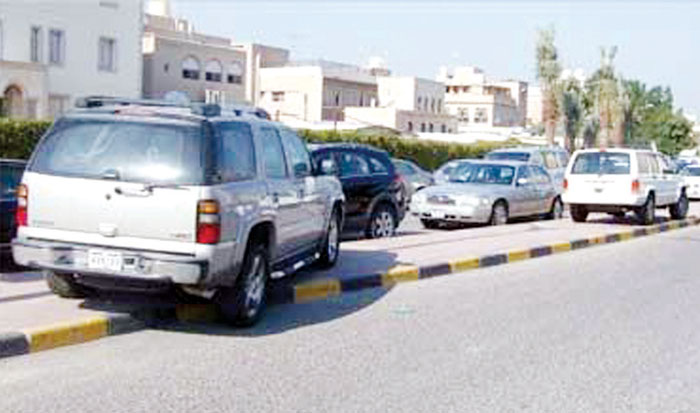 9
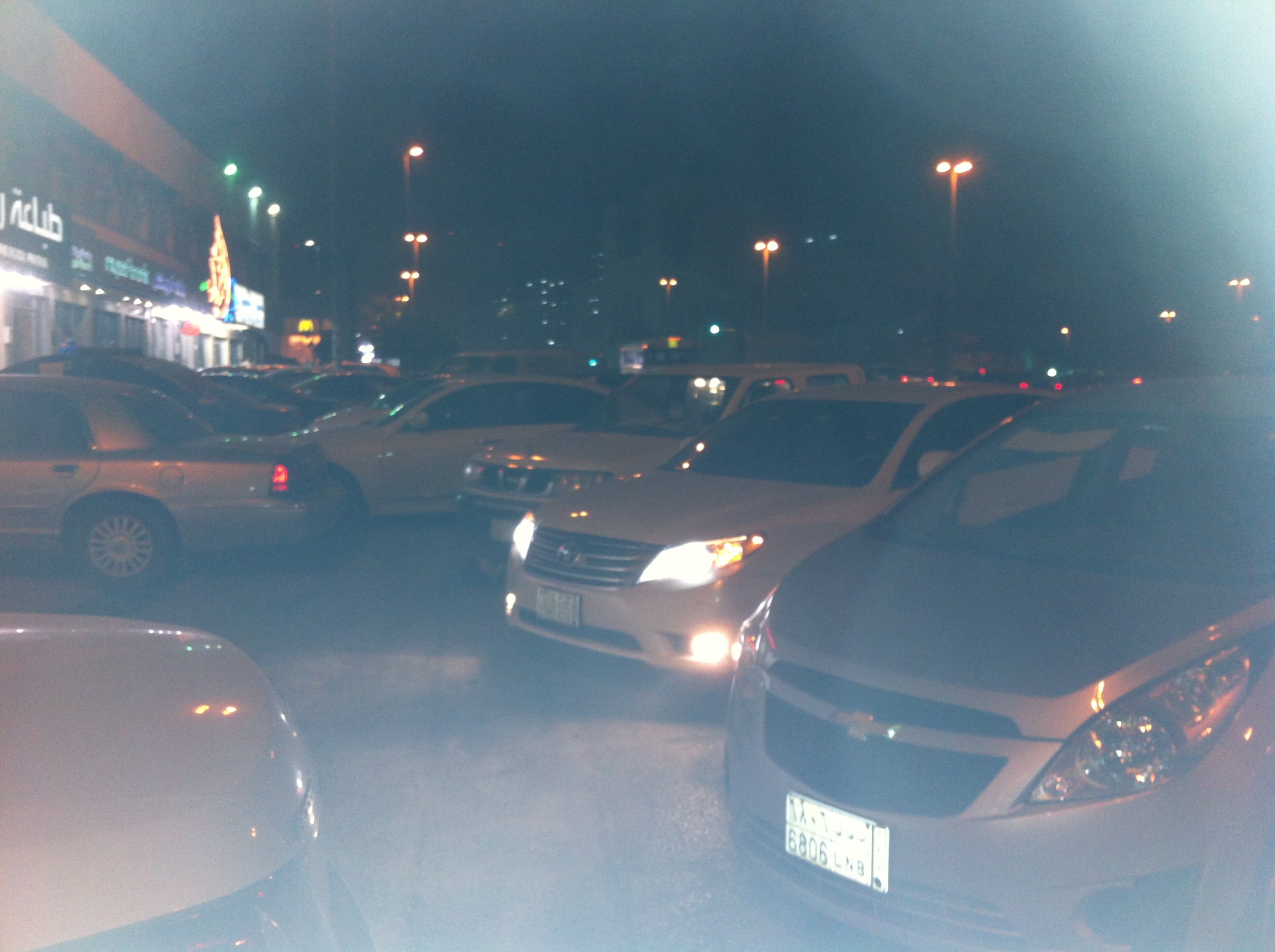 10
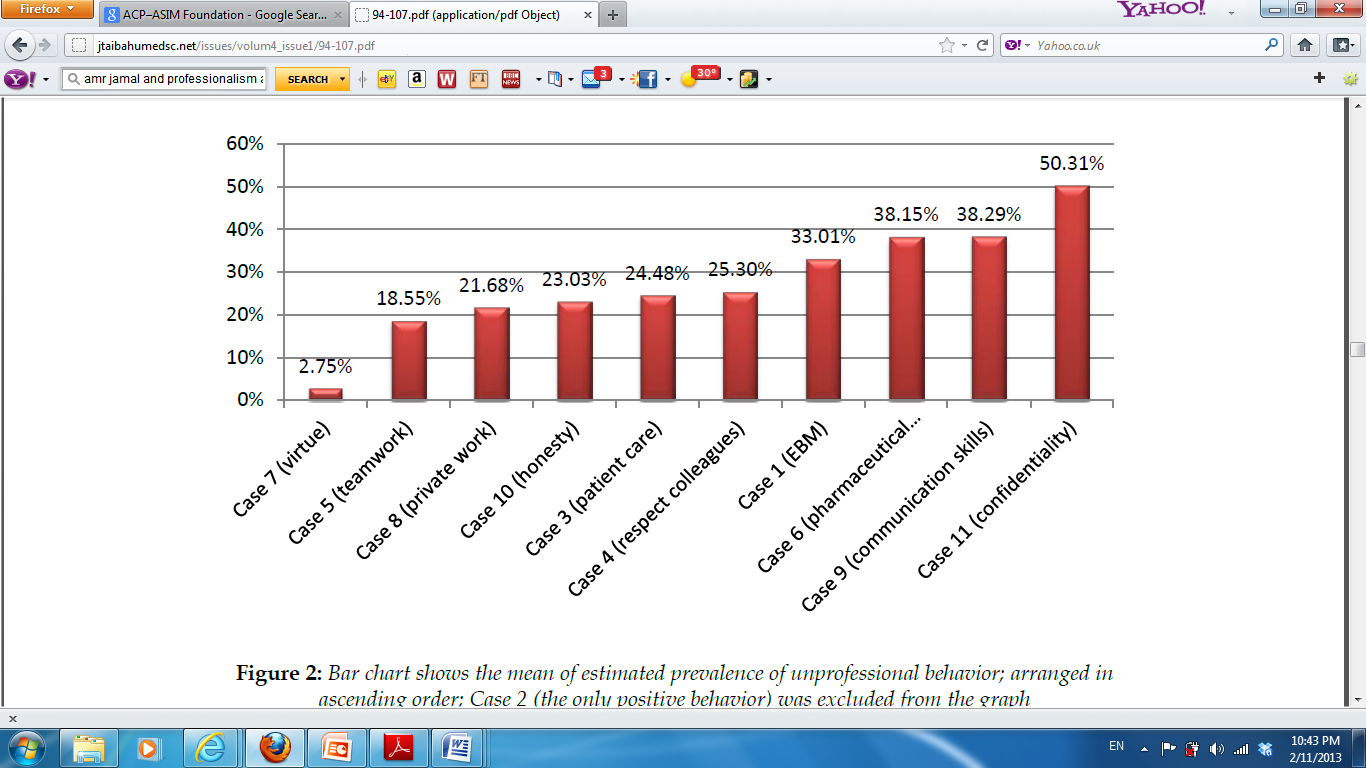 11
The physician charter set of 10 professional commitments:
Professional Competence
Honesty with patients
Confidentiality
appropriate relations with patients
Quality of care
Access to care
Just distribution of finite resources
Scientific knowledge
Conflicts of interest
Professional responsibilities
12
The American Board of Internal Medicine (ABIM): elements that erode professionalism
Abuse of power and sexual harassment
Conflicts of interest
Professional arrogance
Physician impairment
Fraud in research.
13
Let us divide into four groups
Each group would answer the four cases
14
Case 1: As a medical resident trainee
you have been invited by a drug representative to attend a course titled “update on diabetes mellitus management” next summer. The attendees of this course will be physicians, It will be sponsored & organized exclusively by this drug company in a resort in Turkey. Will you agree to go, Explain why?
          Yes                       No                 I am not sure
Explain why? ……………………………………………………
………………………………………………………
Case 2: Symbolic awards
Some pharmaceutical companies provide to physicians and pharmacists symbolic awards as pens or books without any precondition. The company's name and the name of the medication are written on the awards.They may provide the Drs with 100 riyal coupons from Jarir Bookstore. 
Is there evidence that Drs who get gifts prescribe irrationally? Explain.
Case 3: Tax deductible
One Dr  told you the gift of the travel cost is tax deductible. What is the problem with gifts if no condition? What do you think? What would be your response?
Case 4: A sample drug
You need to start a poor patient on a hypertension drug and she has no insurance, so you look to see what’s in the “sample closet.” Your first choice medication is not there, so you give the pt a 30 day’ supply of another drug. In a month, the patient returns, but that sample drug is no longer in the closet.
 Is there a moral side to providing the pt with the sample drug? Explain how?
Answer to cases 1 &2
Pharmaceutical advertising versus research spending: are profits more important than patients?
Mukherjee D, Topol EJ. Am Heart J 2003;146:563-4.
[Speaker Notes: In addition to advertising to doctors, direct-to-consumer advertising is commonplace, with this slide showing the relative amount of money spent on advertising just one drug as compared with a number of other products commonly thought of as being highly advertised. The reason? It works. Doctors will prescribe a drug asked for by name by a patient in about 40% - 70% of cases.Source: Mukherjee D, Topol EJ. Pharmaceutical advertising versus research spending: are profits more important than patients? Am Heart J 2003;146:563-4.

Zachry WM 3rd, Dalen JE, Jackson TR. Clinicians' responses to direct-to-consumer advertising of prescription medications.Arch Intern Med. 2003 Aug 11-25;163(15):1808-12.]
Why the receipt of gifts is a problem?
21
Receipt of gifts may lead to outcomes that are not in the patient’s best interests. 

There is a possible negative impact on the public standing (image) of doctors and medicine as a whole. 

 The potential impact on the health system as a whole. 

Ethical issues associated with gifts provided to physicians by the pharmaceutical industry. Intern Med J. 2010 May;40(5):321-2.
22
[Speaker Notes: While adding nothing to the value of a product, gifts – like other promotional activities – invariably add to the price, which ultimately has to be borne either by individual patients or by the community as a whole.]
Do the meetings and gifts  influence the prescribing pattern of the participants?
The Effects of Pharmaceutical Firm Enticements on Physician Prescribing Patterns
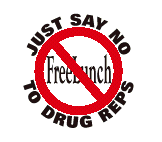 Chest 1992;102:270
The Evidence
Increased prescribing with increased contact
more costly prescribing
more non-rational prescribing
new drug prescribing
decreased use of generic drugs
Wazana A. JAMA 2000;283:373-80.
[Speaker Notes: Direct evidence of the benefit of drug promotion is not great, although pharmaceutical companies are well aware of its effect. It is rare for a company to take even a small proportion of their sales force “off the street” at one time for training because they know sales will dip as a result. We do have some evidence of the effect of drug promotion in the medical literature. Prescribing rates of new products increase after contact with pharmaceutical representatives. Clinicians are more likely to prescribe more costly medications and to make less rational choices of treatments. They are also more likely to prescribe new drugs and less likely to prescribe generic drugs. There is actually a “dose-related” relationship between sponsored meals and requests for additions to hospital formularies. Source: These data have been summarized in: Wazana A. Physicians and the pharmaceutical industry: is a gift ever just a gift? JAMA 2000;283:373-80]
The Evidence
CME: increases prescribing of sponsors’ drugs     Wazana A. JAMA 2000;283:373-80

Considerable evidence from the social sciences suggests that gifts of negligible value can influence the behavior of the recipient in ways the recipient does not always realize. Prescribing Under the Influence. http://www.scu.edu/ethics/publications/submitted/morreim/prescribing.html
.
[Speaker Notes: There is also a literature showing a relationship between drug company-sponsored education and increased prescribing of the sponsor’s drug. An important note is that the changes occur even when attendees cannot identify or remember who the sponsoring company was. Don’t think this just applies to residents; the same thing has been shown with practicing physicians. See: Bowman MA, Pearle DL. J Contin Educ Health Prof 1988;8:13-20. Wazana A. Physicians and the pharmaceutical industry: is a gift ever just a gift? JAMA 2000;283:373-80An aside: All “continuing medical education” (CME) is not the same. Pharmaceutical companies can sponsor accredited CME programs conducted through an education company. They can also present education programs that are not accredited CME but are designed to promote their drugs. Attendees usually don’t know that this distinction exists and usually don’t know when they are being educated vs. when they are being sold. How could they know? – the same national experts who will give a CME program to one group may give a promotional presentation to another group on the same topic! One night they are educating their colleagues and the next night they are spokespeople for the sponsoring company.]
Physicians' Behavior and their Interaction with Drug Companies
Physicians who requested formulary changes  and accepting money from drug companies to attend or speak at symposia. 
 JAMA 1994; 271:684
More requests for formulary additions
“dose-related” increase with sponsored meals 95%CI, 2.0 - 13.2)
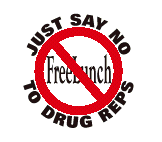 Even small, seemingly innocuous gifts such as a cup of coffee may set enormous economic forces in play with important consequences for patients.
Randomized controlled experiments in social psychology have demonstrated that waiters and waitresses can dramatically increase the size of their tips simply by giving customers a small chocolate candy along with their bill. This technique works, regardless of the quality of service provided, and is a potent reminder of the unconscious power exerted by the obligation to reciprocate when we are given even small gifts. This is exactly what pharmaceutical sales representatives do every day

Strohmetz DB, Rind B, Fisher R, Lynn M. Sweetening the till: the use of candy to increase restaurant tipping. J Applied Soc Psychol 2002;32:300–9
28
Professional guidelines recognize industry gifts as a conflict of interest and establish thresholds prohibiting the exchange of large gifts while expressly allowing for the exchange of small gifts such as pens, note pads, and coffee.
Prescribing Under the Influence. http://www.scu.edu/ethics/publications/submitted/morreim/prescribing.html
29
ما هو الحكم الشرعي لقبول الهدايا؟
30
Islamic perspective هدايا العمال غلول
استعمل رسول الله صلى الله عليه وسلم رجلا من الأسد يقال له بن اللتبية على الصدقة فلما قدم قال هذا لكم وهذا لي أهدي لي قال فقام رسول الله صلى الله عليه وسلم على المنبر فحمد الله وأثنى عليه وقال ما بال عامل أبعثه فيقول هذا لكم وهذا أهدي لي أفلا قعد في بيت أبيه أو في بيت أمه حتى ينظر أيهدى إليه أم لا والذي نفس محمد بيده لا ينال أحد منكم منها شيئا إلا جاء به يوم القيامة يحمله على عنقه بعير له رغاء أو بقرة لها خوار أو شاة تيعر ثم رفع يديه حتى رأينا عفرتي إبطيه ثم قال اللهم هل بلغت مرتين ” رواه مسلم
Sunshine Policy
“What would my patients think if they knew they were paying for this (Cruise on the river, dinner at the Clifton, box seats) ?”
	AMA Opinion E-8.061 Gifts to Physicians from Industry
[Speaker Notes: The American Medical Association policy on gifts is called a “Sunshine Policy.” The ethical test with gift-receiving is to ask the question, “What would my patients think if they knew they were paying for this gift?” Moonlit dinner cruises on the river, dinner with a spouse at a posh restaurant, or boxed seats behind home plate may not be necessary in return for hearing about a truly innovative new product.  See: AMA Opinion E-8.061 Gifts to Physicians from Industry. The AMA has a number of educational pieces on their thoughts regarding gifts. Go to their web site: www.AMA-assn.org and search for “gifts.”]
قال صلى الله عليه وسلم
”البر حسن الخلق والإثم ما حاك في نفسك وكرهت أن يطلع عليه الناس“
رواه مسلم
What is the issue here?
Changing prescribing
The gift acceptance
The judge hadeeth
34
35
If you are in doubt, what would you do?
استشر
Answer to case 3
Case 3: Tax deductible
One Dr  told you the gift of the travel cost is tax deductible. What is the problem with gifts if no condition? What do you think? What would be your response?
Is there evidence that Drs who get gifts prescribe irrationally? Explain.
What is the difference between drug advertising and other items advertising?
A select group (clinicians) controls consumption for millions (patients)
For other items advertising, who pay?
[Speaker Notes: The goal of advertising is to inform, remind, or persuade the target audience to purchase a product. One significant difference between pharmaceutical advertising and most forms of advertisement is that a small group of individuals (i.e., clinicians) control the consumption of the product being advertised for millions of people (patients). In other words, the person making the purchasing decision is not the person making the actual purchase. In what other situation does a person have to have a white piece of paper giving them permission to buy something?  Further reading: Any marketing book (Schoell WF, Guiltinan JP. Marketing. Contemporary Concepts and Practices. 4th ed. Boston: Allyn and Bacon. 1990).]
Drug Advertising
Provides information, but has to generate an emotional response to work
Pride, fear, anger, ego gratification – all work
 Information alone rarely changes behavior
 The goal is to inform, remind, or persuade the target audience.
 Target audience considers themselves rational and critical, requiring special techniques
[Speaker Notes: Some other facts about advertising: Information alone rarely changes behavior. Drug promotion starts off by providing information, but marketing people know that behavior only changes when their efforts affect our emotions in some way. It may make us change by making us feel good, inducing fear in us, making us angry, or giving us positive “strokes.” Now most people in medicine don’t really believe this idea – they see themselves as making decisions solely based on critical analysis of information and a cold rationality. Drug promotion takes this attitude into account by giving us lots of information to tie up our rational brains while they use other techniques to poke at our emotional soft spots. See: Karlins M, Abelson HI. Persuasion. How opinions and attitudes are changes. New York: Springer Publishing. 1970.]
Gifts
Cost money (like other advertising).
 Influence behavior (like other advertising).
 Create sense of entitlement (unlike advertising).
 Erode professional values; demean Profession (probably unlike advertising).
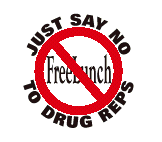 Gifts
Acceptance          relationship with obligation, need to reciprocate (unlike advertising).             Conflict of interest
 Culturally programmed to return “gift”
 Goal of advertising- “emotional response”
Chren MM, Landefeld CS, Murray TH. doctors, drug companies, and gifts. JAMA 1989;262:3448-3451. 
Ethical issues associated with gifts provided to physicians by the pharmaceutical industry. Intern Med J. 2010 May;40(5):321-2.
[Speaker Notes: By definition, a gift is something given for “free.” However, in our culture, we feel obligated as the result of receiving a gift (this obligation may begin when we are young and our parents make us write a thank you note to grandmother after receiving a gift from her). The amount of indebtedness usually is in direct relation to the size of the gift. Don’t believe it? Try this: next time you see a pharmaceutical representative at a display, go up to the representative, smile at him or her, and reach around and take one of the pens or gizmos or food that is on the display. Now, say “thank you” and walk away without any further interaction with the representative. It’s very hard to do – our nature is to stay an acceptable amount of time to talk with the representative – “it’s the least I can do.” The “least” that can be done is directly related to the size of the gift. See: Chren MM, Landefeld CS, Murray TH. Doctors, drug companies, and gifts. JAMA 1989;262:3448-3451.]
They can not change me
“I have a reputation for honesty and integrity, and let the chips fall where they may.” “It is true that there are people in my situation who could not receive a million-dollar grant and stay objective. But I do.”
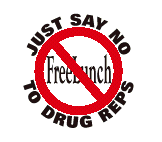 who is more prone prescribe irrationally?
The Drs who think they maybe influenced.
The Drs who think they will not be influenced.
Answer to case 4
The drug representatives only leave samples for the very latest, most expensive drugs. 
Once you finish the sample, the doctor almost never shifts you to a less expensive drug. 
The problem is not only because you end up spending a lot more money, but also because some of the newer drugs have not been out long enough for us fully to appreciate the potential side effects.
Prescribing Under the Influence. http://www.scu.edu/ethics/publications/submitted/morreim/prescribing.html
45
46
Strategies to control Conflict of Interest IOM April 2009
Academic medical centers, institutions and professional societies should "provide education on conflict of interest.“ 
 Physicians should not meet with PR except by documented appointment and at the physician's express invitation and should not accept drug samples except in certain situations for patients who lack financial access to medications
47
American College of PhysiciansGuidelines on Physician-Industry Relations
The acceptance of individual gifts, hospitality, trips, and subsidies of all types from industry by an individual physician is strongly discouraged.
The acceptance of even small gifts can affect clinical judgment and heighten the perception (as well as the reality) of a conflict of interest..
The dictates of professionalism require the physician to decline any industry gift or service that might be perceived to bias their judgment, regardless of whether a bias actually materializes.
Ideally, physicians should not accept any promotional gifts or amenities, whatever their value or utility, if they have the ability  to cloud professional judgment and compromise patient care.
Annals of Internal Medicine 2002;136:396-402.
American College of PhysiciansGuidelines on Physician-Industry Relations
Acceptable industry gifts:

Inexpensive gifts for office use (pens and calendars).
 Low cost gifts of an educational or patient-care nature (such as textbooks).
 Modest refreshment.

Annals of Internal Medicine 2002;136:396-402.
American Medical AssociationCouncil on Ethical & Judicial Affairs
“Any gifts accepted by physicians individually should primarily entail a benefit to patients and should not be of substantial value.”
 “Subsidies from industry should not be accepted directly or indirectly to pay for the costs of travel, lodging, or personal expenses of the physicians who are attending the conferences and meetings . . .”
 “No gifts should be accepted if there are strings attached.”
JAMA 1991;261:501
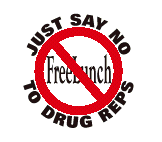 What can be done to overcome the drug companies influence?
The best defense the physician can muster against advertising
a healthy skepticism and a willingness . . . to do his (sic) homework. 
 cultivate a flair for spotting the logical loophole, the invalid clinical trial . . . and the unlikely claim. 
 Above all, we must develop greater resistance to the lure of the fashionable and the new”                            P.R. Garai, 1964
[Speaker Notes: This quote sums up the main points of this presentation: that we have to have a healthy skepticism and a resistance to the lure of the fashionable and the new. Pierre Garai, who was quoted way back in 1964, was the head of the Ogilvie Corporation, a major marketing firm for the pharmaceutical industry. The times have not changed. 
Source: Garai PR. Advertising and promotion of drugs. In: Talalay P, ed. Drugs in our Society. Baltimore: Johns Hopkins Press; 1964:189-202.]
What Can We Do?
Identifying non-rational does not ensure protection
 Common (mis)belief: “can receive . . . and not be influenced”
 “. . . implies lack of judgment . . .”
 The more unaware, the more vulnerable
 Visceral response, not intellectual
[Speaker Notes: Being able to identify non-rational appeals of logic doesn’t necessarily ensure that we are immune to their influences. We are working in the rational world when identifying these appeals, while it’s the emotional aspect of the sales process that works. We generally don’t like the idea that we cannot easily override our emotion responses with our logical might. Letter writers to journals are usually indignant when the tactics of selling or the ethics of the relationship between medicine and the pharmaceutical industry are questioned. These are quotes taken from letters, showing the effrontery felt by some readers, which focus on the logical aspect and not the emotional aspect. A common (mis)belief on the part of many clinicians is that they can receive information and not be influenced by it (unless they choose to be influenced). Being influenced without one’s consent insults clinicians by implying they lack judgment. We must remember that responses to advertising are visceral and not intellectual, rational reactions.]
Taking the right “STEPS” when evaluating new information
S = 	Safety
T = 	Tolerability				
look for “pooled drop-out rates” 	 
E = 	Effectiveness -- Studies showing that the new drug is better than your current choice
	examples: aspirin vs tPA in acute stroke, adequate vitamin D dose to prevent fractures. 
P = 	Price
S = 	Simplicity of use

Preskorn SH. Advances in antidepressant therapy: the pharmacologic basis. San Antonio: Dannemiller Memorial Educational Foundation, 1994
[Speaker Notes: One way to process information from pharmaceutical representatives is to think in terms of the information needed to make a rational prescribing decision. The STEPs mnemonic stands for safety, tolerability, effectiveness, price, and simplicity. By keeping this framework in our minds, we can sort the information we receive and also identify information that is missing. Safety refers to major events including death or severe life-threatening complications that can occur with drugs.Tolerability refers to the bothersome side effects – nausea, drowsiness, etc – that in themselves are not dangerous but can impact on patients’ continued use of the drug. Side effect analysis can be very confusing as we try to compare long lists of side effect rates. The POEM information in this regard is not the individual side effect rate but the overall dropout rates from studies due to side effects. This “pooled” drop out rate can be determined and be used to estimate the overall impact of the side effects on therapy by focusing on whether the side effects are significant enough that patients stop taking the medication. Effectiveness is the effect of the therapy on patient-oriented outcomes. Ideally we would like to have information comparing the new drug with the medicine we currently use in practice. We also need to make sure the comparison is real-life and not set up as a “straw man.” For example, early studies of tPA in the treatment of acute stroke compared the combination of tPA and aspirin, not against aspirin by itself, but with a control group that did not receive any therapy. At the time of the trial, there was no clear evidence that aspirin was effective in the treatment of acute strokes. Current evidence supports aspirin reducing the mortality of an acute stroke by 10%, an effect equal to the benefit found favoring tPA over placebo. (See: Sandercock P, Gubitz G, Foley P, Counsell C. Antiplatelet therapy for acute ischemic stroke. The Cochrane Library Issue 4, 2003, Chichester UK: John Wiley.) It’s also important to check the doses of medications and be sure that it is a valid comparison. Several trials have demonstrated a benefit for various bisphosphonates over the combination of vitamin D and calcium in the prevention of osteoporotic fractures. However, the dose of vitamin D in these studies has been 400 IU/day, which has not been shown to affect fracture rate. However, a higher dose of 800 IU of vitamin D, combined with calcium, is effective in decreasing fracture risk. (See:  Dawson-Hughes B, et al. Effect of calcium and vitamin D supplementation on bone density in men and women 65 years or older. NEJM 1997;337:670-6 and Chapuy MC, Arlot ME, Duboeuf F. Vitamin D3 and calcium to prevent hip fractures in the elderly women. N Engl J Med. 1992;327:1637-42.)Evaluating the price of medication means more than comparing just the cost of two drugs. Instead, the total cost of managing the disease with each medication must be compared. Simplicity means comparing things such as once-a-day versus three times a day dosing or a liquid that tastes good and kids will actually take it without tying them down and screaming at them to do so. Sometimes simplicity is rolled into tolerability and thus the mnemonic can be shortened to STEP. The STEPS mnemonic was first presented in: Preskorn SH. Advances in antidepressant therapy: the pharmacologic basis. San Antonio: Dannemiller Memorial Educational Foundation, 1994.]
Systems
Clinical Evidence
UpToDate
Summaries
ACP Journal Club
DARE
Synopsis of Syntheses
The Cochrane Lib
Syntheses
Synopsis of Studies
Studies
Further learning
هدي النبي صلى الله عليه وسلم
 http://www.nofreelunch.org
 The National Ethics Committee of the Veterans Health Administration. Gifts to Health Care Professionals from the Pharmaceutical Industry, October 2003. Available from http://www.ethics.va.gov/docs/necrpts/NEC_Report_20031201_Gifts_From_Pharma_Industry.pdf
56
Jamal A. Perception of Physicians Regarding the Prevalence of Unprofessional Behavior among Their Colleagues in a Tertiary Care Hospital in Saudi Arabia. Journal of Taibah University Medical Sciences 2009; 4(1): 94 – 107
57
Important  websites, None of them comes with free lunch!       Independent, evidence-based, unbiased
Therapeutics Letter (Canada) http://www.ti.ubc.ca/

Drug and Therapeutics Bulletin (UK) http://www.dtb.org.uk

Medical Letter http://www.medletter.com
	Since 1958 has published critical appraisals of new drugs, prescribing recommendations based on expert consensus. It reviews virtually all new drugs (so who needs drug reps?). By subscription.

Prescriber’s Letter http://www.prescribersletter.com

Prescrire (France) http://www.prescrire.org
Just say no to drug reps
Gift incentives to participate in continuing professional education programs are the wrong incentives for health care professionals and trainees, who should be independently motivated to participate in lifelong learning.

National Center for Ethics in Health Care, October 2003
http://www.ethics.va.gov/docs/necrpts/NEC_Report_20031201_Gifts_From_Pharma_Industry.pdf
60
Drug Advertising
Advertising is “the science of arresting the human intelligence long enough to get money from it.” 
S. Leacock. The Garden of Folly. ©1924.
[Speaker Notes: We start with a general overview of advertising. Advertising of drugs is no different from the advertising of any other product. The same techniques that sell other products are also effective in the sale of pharmaceuticals. These quotes are various takes on advertising.Sources: Gerald Leubach was the president of Pfizer Pharmaceuticals. Quoted in: Clark E. The Want Makers: The World of Advertising: How They Make You Buy. New York: Viking Penguin 1989.]
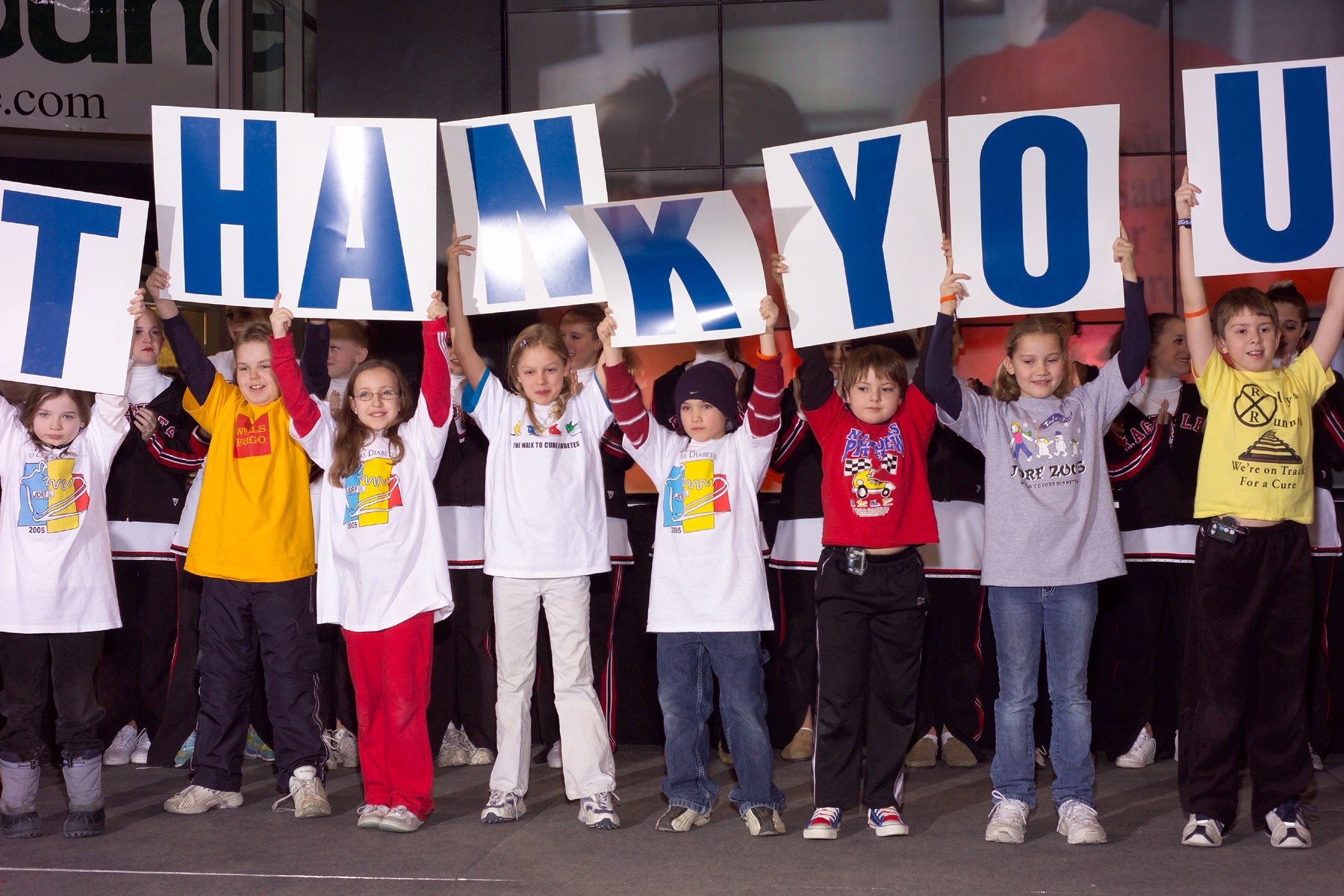 62
Conclusion
Conclusion
The patient-physician relationship is a fiduciary relationship (inspiring trust).
 Fiduciaries have an obligation to avoid conflicts of interest.
 Gifts from the pharmaceutical industry, whether large or small, create conflicts of interest.
 Physicians should not accept any gift from the pharmaceutical industry.
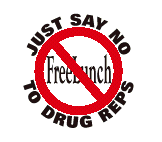 Conclusion We need to:
(1)  Establish a culture that encourages behavior by health care professionals or institutions that prevents influence by pharmaceutical companies. E.g., emphasizes prohibitions that limit gifts, such as hospitality at an expensive restaurant.
 (2)  Reinforce awareness that every employee must comply with federal law prohibiting actions that might result in, or create the appearance of, using public office for private gain, as might occur when an employee accepts a gift. 
(3) Assure that ethical requirements apply consistently to all persons who care for patients.
   Policies regarding gifts should apply equally to all health care professionals, trainees, and contractors.
National Center for Ethics in Health Care, October 2003
http://www.ethics.va.gov/docs/necrpts/NEC_Report_20031201_Gifts_From_Pharma_Industry.pdf
65
Conclusion
(4) Clearly and vigorously discourage work place interactions between pharmaceutical representatives and health care professionals and trainees. 
Facilities should:
 critically examine their policies and practices with regard to such interactions, and they should take steps to
 (b) limit pharmaceutical representatives’ access to staff and trainees in the workplace. 
(c) minimize reliance on external, commercial sponsorship of educational programs for staff, and
 (d) discourage use of commercially sponsored patient education materials that display company logos.
66
The dictionary definition of money or a favor given or promised to influence the judgment or conduct of a person in a position of trust is quite explicit: it is a bribe.
 Physician prescribing habits should be based upon careful consideration of what medication is really in the patient’s best clinical interests, not on who most recently provided the doctor with a free lunch. 
 The High Cost of Free Lunch Obstet Gynecol. 2007 Jul;110(1):169-73.
67
Among the issues discussed were that the industry, one of the most profitable in the world, distorts research findings, such that drug company sponsored research is approximately four times as likely to be favourable to its product than independently funded research; authors of company-sponsored research are far more likely to recommend a company’s drug than independent researchers,4 and researchers with industry connections are more likely to publish data favourable to a company’s product than those without; selective reporting of results by industry is likely to inflate our views of the efficacy of company products;6 the drug industry has been shown to engage in dubious and unethical publishing practices, including guest and ghost authorship, and to apply pressure to academics to withhold negative findings; and the industry spends enormous amounts of money on advertising,8 which has been shown to change the prescribing practices of doctors,  increasing sales in a dose-related manner to the volume of advertising.
A stand against drug company advertising    Emergency Medicine Australasia (2011) 23, 4–6
68
What are the advantages of Dr’s contact with Pharmaceutical Representatives (PR) and getting gifts?
What are the disadvantages of Dr’s contact with drug reps and getting gifts?
70
Sunshine Policy
“What would my patients think if they knew they were paying for this (Cruise on the river, dinner at the Clifton, box seats) ?”
	AMA Opinion E-8.061 Gifts to Physicians from Industry
[Speaker Notes: The American Medical Association policy on gifts is called a “Sunshine Policy.” The ethical test with gift-receiving is to ask the question, “What would my patients think if they knew they were paying for this gift?” Moonlit dinner cruises on the river, dinner with a spouse at a posh restaurant, or boxed seats behind home plate may not be necessary in return for hearing about a truly innovative new product.  See: AMA Opinion E-8.061 Gifts to Physicians from Industry. The AMA has a number of educational pieces on their thoughts regarding gifts. Go to their web site: www.AMA-assn.org and search for “gifts.”]
hadeeth
72
Fallacies of Logic
Non-Rational Appeal to authority
 Bandwagon effect
 Red herring
 Appeal to pity
 Appeal to curiosity
 Error of omission
6
[Speaker Notes: This list is just a few of the many fallacies of logic. For more information on fallacies, see:  Johnson RH, Blair JA. Logical self-defense. 2nd ed. Toronto: McGraw-Hill Ryerson Limited, 1983.]
A rational appeal starts out with true facts, with all of them being considered in the process. The reasoning process, which is the trickier aspect, also has to be valid. A non-rational appeal (a fallacy of logic) occurs when one of these requirements is not met. See: Johnson RH, Blair JA. Logical Self-Defense. 2nd ed. Toronto: McGraw-Hill Ryerson Limited. 1991.
Non-Rational Appeal
“Cefawhatzitcalled” is effective against 98% of bacteria causing sinusitis
 “Cefawhatzitcalled” is the best drug for treating sinusitis
 You should use my drug for your patient
[Speaker Notes: Here is an example of a simple appeal that is not rational. On the surface it looks like a compelling argument – the antibiotic kills almost all bacteria associated with sinusitis, and, therefore, it’s the best drug for treating patients with sinusitis.Why, then is it a non-rational appeal?It doesn’t give us all the information we need. Although it may be effective against most causative bacteria (disease-oriented evidence), what we really need to know is how effective it is in ridding patients of symptoms as compared with another choice (the patient-oriented evidence).  As we will discuss, this argument doesn’t give us other information we need to make a good decision – the safety, tolerability, price and complexity of taking the drug. We talk about this idea as well as describe fallacies of logic in: Shaughnessy AF, Slawson DC, Bennett JH. Separating the wheat from the chaff: identifying fallacies in pharmaceutical promotion. J Gen Intern Med 1994;9:563-8.]
Appeal to Authority
“Dr. ____ from ____ University uses this drug”

 The fallacy: basing a decision on an authority’s decision, not on the authority’s reason for making the decision
[Speaker Notes: The appeal to authority fallacy occurs when the authority of an expert becomes the evidence. Almost every “detail” from a pharmaceutical representative contains some reference to an expert or impressive institution. The pharmaceutical representative gains a sort of “borrowed authority” by quoting the expert – the expert ends up providing a tacit endorsement, similar to Joan Rivers selling jewelry (and what does she know about jewelry?) on the QVC network or Dan Marino selling house siding. The fallacy lies in relying on the expert, rather than the evidence used by the expert. It’s a mental shortcut we often use. Labeling it a fallacy doesn’t mean that the expert is wrong, just that we don’t know for sure and can’t tell from the expert.]
Bandwagon Effect
“This is the most prescribed ____ in the U.S.”

The fallacy:
A derivative of the appeal to authority
Not knowing reasons why the drug is the most prescribed
The Ford Escort is the best selling car in the world . . .
[Speaker Notes: A derivative of an appeal to authority is the bandwagon effect; the goal is to jump on the bandwagon as it passes in front of us so as to not get left behind. But popularity is not a criterion, necessarily, of quality. At one time the Ford Escort was the best selling car in the world; that shouldn’t imply it’s the best car. Clinicians are particularly susceptible to this appeal because it hits a psychological button in many – the fear of being out of step with their colleagues (witness the tenacious hold most clinicians have on “standard of care”). The group may have good reasons for making a drug popular, but it’s the reasons, not the popularity, that we should focus on.]
Red Herring
This drug:
Has a unique carboxyl group on the terminal chain
Is safer in the event the patient also overdoses on acetaminophen (Tylenol)
Penetrates the bacterial cell wall better
 The fallacy: 
     _ interesting (or not) but irrelevant information
[Speaker Notes: This fallacy derives its name from the tale of the red herring. When dogs were trained to follow the scent of the fox, a red herring was dragged across the trail in an attempt to entice the dog to go off the track and follow a new and interesting scent rather than stay on the task at hand. This fallacy works by providing interesting but irrelevant information to get us off track. Here are some examples:
	(a)	“Our drug has a unique carboxyl group on the 			terminal chain.” 
	(b)	When ranitidine was first introduced to the market, 		the makers of cimetidine touted that their drug was 		“safer in the event that your patient might overdose 		on Tylenol.” On the surface the argument is 			appealing, but the likelihood of this advantage 			coming into play is small to nonexistent.
	(c)	New antibiotics are touted as penetrating the cell 		wall better, which may be so. The proof of the 			pudding, though, is in the eating: does it work 			better than other drugs?]
Appeal to Pity (mercy)
“Can’t you help me out by trying . . .”
 “Doesn’t every patient deserve a trial .  . .”

 The fallacy: Basing a decision on emotions (pity, wishful thinking), rather than evidence
[Speaker Notes: It has been said, “pity melts the mind.” The appeal to pity goes something like this: “Doc, I’m new in the area and my district manager is watching me closely. Won’t you help me out and give my drug a trial.” Another example: “Doesn’t every patient deserve a trial? Those poor folks with dementia have nothing else we can do for them. Can’t we at least give them something?” The fallacy is of making a decision on emotions rather than on the best evidence.  This is a vulnerable psychological button in people in the helping professions.]
Appeal to Curiosity
“Let me show you this brief demonstration of how our drug works”
 “Our antibiotic is a zwitterion . . .”

 The fallacy: Similar to the red herring appeal, the demonstration or highlighting of a non-clinical uniqueness captivates the mind
[Speaker Notes: The appeal to curiosity works when it captivates our imagination and interest. It usually involves a demonstration or presentation of a unique mechanism or property. For example, a representative may show how their product dissolves in water. They may also explain how their drug has special properties; when a new antibiotic became available it was touted as being a “zwitterion” on the basis that we (and, presumably, bacteria) would be impressed with this designation. (For those who don’t remember, a zwitterion is a molecule that contains both a positive and negative charge at different parts of the molecule.) This fallacy is similar to the red herring in that a unique or exciting appeal to our curiosity should have no relevance on the decision to use this medication. It’s a way to tie up our minds while probing for our psychological buttons.]
Error of Omission
“I’m glad you asked me that question. . .”

 The fallacy: Omitting information necessary for making a totally informed decision

STEPS: Safety, Tolerability, Effectiveness, Price, Simplicity
[Speaker Notes: The error of omission occurs when not all the information is given (hint: when a representative says, “Doc, I’m glad you asked me that question,” you can be sure they aren’t, since they would have given you that information if they wanted you to have it). It’s often difficult to figure out what hasn’t been said or what aspect of the drug hasn’t been studied. Price is frequently ignored in advertising and promotion unless it’s a selling advantage. Sometimes new formulations become available because the existing product will soon be available generically. We usually aren’t told about this generic availability but instead are asked to focus on the new formulation.]
Other Techniques
Testimonial
Experts
Self-testimonial
6
[Speaker Notes: Testimonials are commonly used to promote drugs and pretty much any consumer product. A testimonial takes an abstract, “out there” concept and makes it concrete and more “real.” We often don’t really trust research, preferring to rely on someone simply to tell us that something works. Sometimes the “self-testimonial” is used to get us to sell ourselves. A representative asks us about our own experience with a drug they know we’re prescribing (there’s no sense not admitting it; they have detailed records on your prescribing habits). Even though you really don’t have any decent data, it’s easy to say that patients are doing well (not many would say, “gee, I’m getting horrendous results, but I keep on prescribing it”!). It’s difficult to argue with yourself.]
Other Techniques
Testimonial
 Relationship building
“Face-time” is crucial
6
[Speaker Notes: Almost all of us know at least one pharmaceutical representative on a first name basis, i.e., we have a relationship with that person. Having “face-time” with clinicians to build a relationship is crucial to a representative. It is human nature to listen and trust someone whom we know. We are more likely to repay the kindness of their attention by using their products.]
Other Techniques
Testimonial
 Relationship building
 Reinforcement
Message comes in “under the radar”
Pens, pads, trinkets
Office survey for reinforcers

Shaughnessy AF. JAMA 1988;260:926.
6
[Speaker Notes: Reinforcement is the use of constant and usually reminders in our environment that continually permeate our subconscious. While we don’t consciously read the drug name on the pen every time we pick it up to write, we subconsciously process the information each time our eyes see it. This subliminal messaging keeps the product in the forefront of our mind – the message comes into our brains “under our radar.” Look around your exam rooms, office, and home – how many reminders are around you? And what do you look like? Some clinicians have so many pens, pads, and trinkets in their coats and around their necks that they look like NASCAR drivers!See: Shaughnessy AF, Slawson DC. Pharmaceutical representatives. Effective if used with caution. BMJ 1996; 312: 1494-5. Britt SH. Psychological principles of marketing and consumer behavior. Lexington, MA: D.C. Heath. 1978. The study: Shaughnessy AF. Drug promotion in a family medicine training center. JAMA 1988;260:926.]
Other Techniques
Testimonial
 Relationship building
 Reinforcement
 Cognitive dissonance
Creating
Relieving
6
[Speaker Notes: Cognitive dissonance occurs when our actions don’t match our thoughts, making us ask, “Am I doing the right thing?” For example, once we buy a car we tend to read reviews about the car or look for other favorable information to make us feel comfortable that we’ve done the right thing. We do this to relieve cognitive dissonance. Pharmaceutical representatives will either try to create or relieve cognitive dissonance, depending on your existing prescribing patterns. If you are prescribing their product, their goal will be to relieve your cognitive dissonance by confirming to you that you are doing the right thing – the bandwagon appeal or the appeal to authority are good ways to reassure. If you are using a competitor’s product, they will attempt to create cognitive dissonance by giving you information that will make you doubt the wisdom of your action – “I see why you are using drug X, but did you know. . .”]
Other Techniques
Testimonial
 Relationship building
 Reinforcement 
 Cognitive dissonance
 Food
More receptive to messages while eating
Janis I. J Pers Soc Psychol 1965;1:181-6.
6
[Speaker Notes: The smell of Chinese food at lunch time or the smell of fresh baked donuts and brewing coffee in the morning will get most hungry clinicians to at least talk to a representative. Even better, though, is that people are much more opened-minded to a new idea while they are eating. The conscious mind is deflected by the enjoyment of the food, opening a window into the subconscious.  Source: Janis I, Kaye D, Kirshner P. Facilitating effects of “eating-while-reading” on responsiveness to persuasive communication. J Pers Soc Psychol 1965;1:181-6.]
Other Techniques
Testimonial
 Relationship building
 Reinforcement
 Cognitive dissonance
 Food
 Gifts
6
[Speaker Notes: Another potent change-inducing process is the giving of gifts.]
The medical and the philosophy literature richly document the transformative nature of the gift relationship. Persons who accept gifts and hospitality and exchange camaraderie are willingly part of an altered and expanding relationship. Camenisch notes the obligations that gifts engender and the norms that gifts create. Not knowing what is owed, one tends to return more than enough: in the case of the doctor, access for promotions and prescription writing.
  H E C FORUM 2003; 15(2): 155-170. Kluwer Academic Publishers http://link.springer.com/content/pdf/10.1023%2FA%3A1024901008495.pdf
88
Definition of Conflict of interest
A primary interest: such as patients' welfare, the integrity of research and the quality of medical education
 A secondary interest such as financial gain, desire for professional advancement, recognition for professional achievement and favours to …. ). 

 	Institute of medicine 2009
Scope and Impact of Financial Conflicts of Interest in Biomedical Research
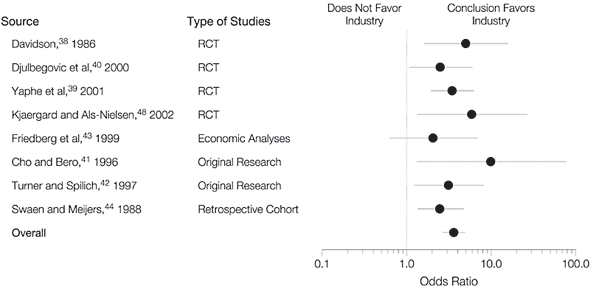 JAMA 2003;289:454
Does Conflict of Interest matter
YES, because
Public Trust in health professionals is to be upheld
 Conflict of interest has an important impact on the information reaching health professionals and the public and on patient care
 Conflict of interest is very common in medicine
Strategies to control Conflict of InterestIOM April 2009
Institutes engaged in research and education should adopt and implement conflict of interest policies and strengthen disclosure policies. 
 Standardize the content, formats, and procedures for the disclosure of financial relationships with industry.

			Steinbrook, NEJM 2009
92
Strategies to control Conflict of Interest IOM April 2009
Medical companies should reform interactions with physicians by instituting policies and practices against providing physicians with gifts, meals, drug samples
 Governing bodies of institutions engaged in medical research, medical education, patient care should establish their own standing committees on institutional conflicts of interest" that "have no members who themselves have conflicts of interest
93
FDA Commissioner
“An enormous potential exists for misleading advertisement to reach physicians and influence prescribing decisions” – 
David Kessler, MD Ann Intern Med 1992;116:950-1 
Proving information is secondary goal, primary goal is to sell product
12% of statements incorrect, easily correctable
one fourth of clinicians aware
Ziegler MG. JAMA 1995;273:1296-8.
[Speaker Notes: David Kessler, the former Director of the FDA, reminds us that providing information to physicians is the secondary goal of the pharmaceutical industry. The primary goal is to sell a product. One set of investigators audio-taped presentations by 106 pharmaceutical representatives to physicians finding that 12%, about 1 in 8 statements, made by a pharmaceutical representative during a presentation were factually incorrect. All of them were easily correctable, almost always by information available in the drug package inserts. Not surprisingly, the incorrect facts always made the promoted drug look better than its competitor. In three of four presentations the clinicians were unaware of the error. See: Kessler DA. Addressing the problem of misleading advertising. Ann Intern Med 1992;116:950-1. Ziegler MG, Lew P, Singer BC. The accuracy of drug information from pharmaceutical sales representatives. JAMA 1995;273:1296-8.]
قال صلى الله عليه و سلم:البر حسن الخلق و الإثم ماحاك في نفسك وكرهت أن يطلع عليه الناس
Conclusion
Professionalism is an important component
 We need to establish a culture that encourage professional behavior among the physicians
 Accepting gifts from the pharm industry has an ethical aspect
96